Teksstructuur
Aan de tekststructuur kun je de opbouw van een tekst herkennen
Verschillende tekststructuren
Argumentatiestructuur
Probleem – oplossingsstructuur
Verklaringsstructuur
Verleden/heden/toekomststructuur
Vraag – antwoordstructuur
Voor- en nadelenstructuur
beschrijvende structuur
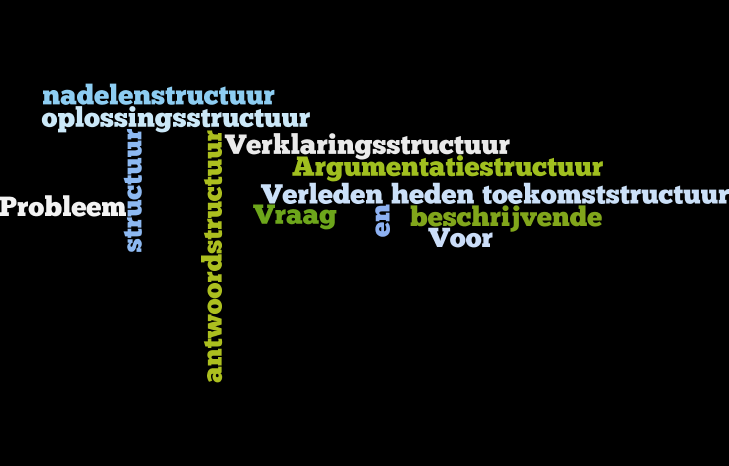 ArgumentatiestructuurProbleem – oplossingsstructuur
Probleem –oplossingsstructuur
Argumentatiestructuur
- Inleiding: standpunt- Middenstuk: argumenten (voor en tegen met weerlegging) voor je standpunt- Slot: herhaling standpunt
- Inleiding: probleem- Middenstuk: oorzaken, gevolgen en mogelijke oplossingen- Slot: de beste oplossing
VerklaringsstructuurVerleden/heden/toekomststructuur
Verklaringsstructuur
Verleden/heden/
toekomststructuur
- Inleiding: beschrijving verschijnsel- Middenstuk: redenen, oorzaken en gevolgen- Slot: beste verklaring, samenvatting
- Inleiding: introductie onderwerp- Middenstuk: situatie vroeger, situatie nu- Slot: toekomstverwachting
Vraag - antwoordstructuurVoor- en nadelenstructuur
Vraag - antwoordstructuur
Voor- en nadelenstructuur
- Inleiding: vraag- Middenstuk: antwoorden- Slot: samenvatting of conclusie
- Inleiding: vraag- Middenstuk: voor- en nadelen- Slot: eindconclusie
Kenmerken van een beschrijvende structuur:
- objectief: melding van feiten: data, getallen, plaatsen 
- geen mening of oordeel over het onderwerp
- geen signaalwoorden
- weinig details
- voorbeeld: een krantenartikel
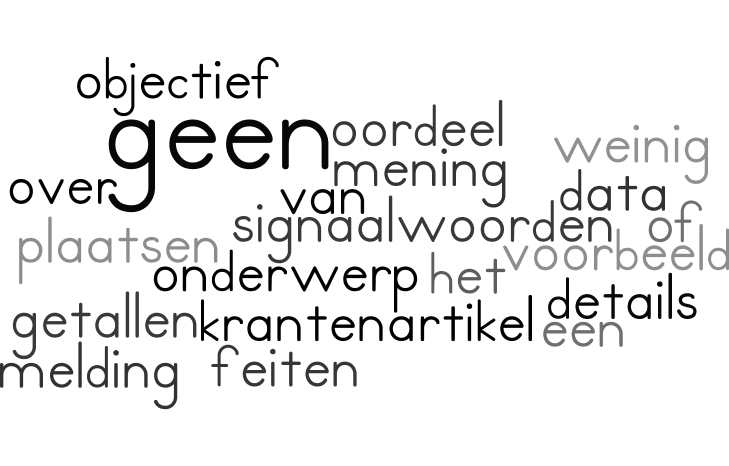 Functie’s van alinea’s
bewijzen 
feiten 
conclusies
Samenvatting geven
Tegenargumenten geven
Illustraties en voorbeelden geven
Commentaar leveren op meningen of bewijsmateriaal
De hoofdgedachte van een alinea
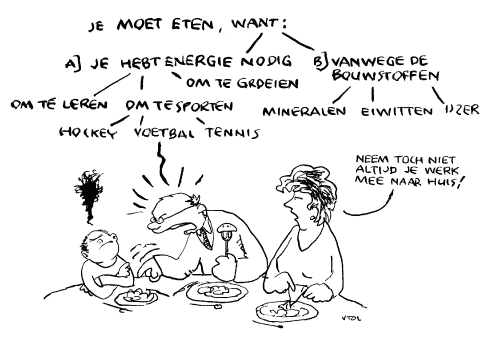 Wat is dat?

Het belangrijkste van wat de schrijver wil vertellen
Het is datgene wat de lezer absoluut moet onthouden 
En bestaat uit één zin: de kernzin
De kernzin van een alinea
Is de hoofdgedachte van die alinea
meestal aan het begin van de alinea
maar soms ook aan het eind of zelfs in het midden 
Deze kernzin wordt verder uitgewerkt in de alinea door:
argumenten, 
informatie, 
voorbeelden en illustraties 
 Elke alinea levert een bijdrage aan de hoofdgedachte van de tekst als geheel
de hoofd- en de bijzaken benoemen
de hoofdzaken
de bijzaken
zijn de belangrijkste informatie :
Hoofdzaken zijn de belangrijkste feiten en meningen uit een tekst
Zijn de informatie die je kunt weglaten, zonder de rode draad van de tekst kwijt te raken.